Donostia/San Sebastián, 2022ko urria
ENPLEGUAREN EUSKAL LEGEAREN
aurreproiektua
Vitoria-Gasteiz, 2021eko azaroaren 16a
EUSKAL ENPLEGU SISTEMAREN LEGEA SORTZEN LAGUNTZEA
Abian jartzeko fasea
4.1. SISTEMA BAT ERAIKITZEKO PRINTZIPIOAK ETA ZUHURTZIAK
1.- Espezializazio adimendunetik integratzea:
Funtzio eta zerbitzuekiko abantaila edo desabantaila konparatiboan kokatzen duten eragileen esperientziak, espezializazioak eta posizioak optimizatzea
Ez dago inor soberan, baina denek jokatu behar dute ondoen egiten duten posizioan.
2.- Lidergo proaktiboa:
Eskumenaren titulartasuna lidergoaren legitimatzaile gisa
Lidergo proaktiboa eta kolaboratiboa: Zer egiten du nork eta nola egin behar da?
3.- Parte hartzeko errealismoa:
Parte-hartzea, aho batez adostasuna sortzen duen balio gisa
Parte-hartze operatiboaren (ez-konplexua) eta egituratuaren beharra + erakundeen arteko koordinazioa foroetan ez ezik, lan-prozedura eta -errutina gogorretan ere lurreratzeko beharra
4.- Ekonomian eta gizartean pentsatzea; ez enpleguan bakarrik:
Enplegu-sistema beste sistema batzuekin (sustapen ekonomikoa, etxebizitza, gizarte-zerbitzuak) bat etortzeko beharra
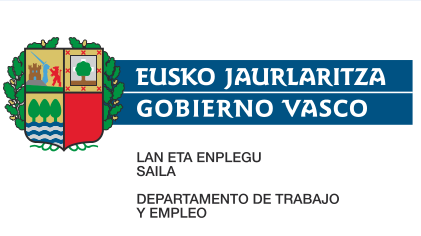 3
4.2. SISTEMAREN GOBERNANTZAREN ERAIKUNTZAN AURRERA EGINEZ
1.- ERREKTORETZA-MAILAK ETA OINARRIZKO MAILAK BADUTE LEHENDIK DAGOEN EUSKARRI-ESPARRU BAT :
Maila Errektorea: Enplegu Saila eta Gizarte-elkarrizketarako mahaia, eskumen- eta aholku-oinarri gisa, hurrenez hurren.
OINARRIZKO maila: Enplegu-foroa, jarraipena egiteko gune eta egituratu eta hobetu beharreko topagune gisa.
2.- KUDEAKETA- ETA GAUZATZE-MAILA (tarteko maila): KOGOBERNANTZARAKO FUNTSEZKO ESPAZIOA:
Maila zabal, askotariko eta lauso horretan kokatzen da lan-erronka handia.
Hor egiten du zer, eta Nola egiten da hori? Garrantzi berezia hartzen dute, kogobernantzari dagokionez, erregistro guztietan. Lankidetza; koordinazioa, eta tresnak elkarrekin sortzea edo elkarrekin definitzea.
3.- ENPLEGUAREN GOBERNANTZAREN ALDEKO HITZARMENA
Eragileen arteko koordinaziorako eta osagarritasunerako dei orokorrari erantzuteko beharra
4.- KUDEAKETA PROZESUAN
Pixkanaka eraikitzea: “Jan dezagun tarta zatika”.
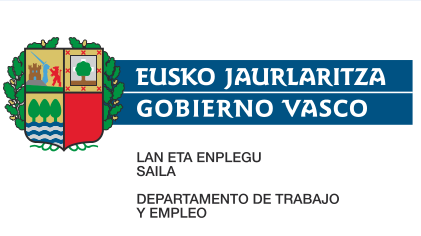 4
ENPLEGUAREN LEGEAREN AURREPROIEKTUA
Hasteko agindua. 2022/01/28
Hasierako onarpenaren agindua 2022/06/08
Kontsulta publikoa
Sailen arteko txostenak
Gizarteratzeko Euskal Kontseilua
Tokiko gobernuak
Ekonomia eta Gizarte Kontseilua eta Lan Harremanen Kontseilua
Elkarrizketa sozialerako mahaia
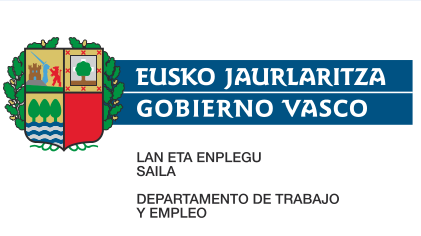 5
ENPLEGUAREN LEGEAREN AURREPROIEKTUA
Kontrol Ekonomikoko Bulegoa
Euskadiko Aholku Batzorde Juridikoa
Gobernu Kontseiluaren onarpena
Eusko Legebiltzarra
Elkarrizketa sozialerako mahaia
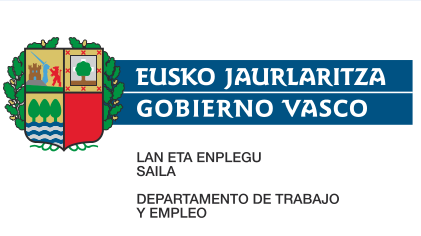 6
XII. LEGEGINTZALDIKO BULTZADA ERALDATZAILEA
Gizarteratzeko eta Diru Sarrerak Bermatzeko Euskal Sistemaren Legea
Enpleguaren Euskal Legea
Lanbide hobetzen
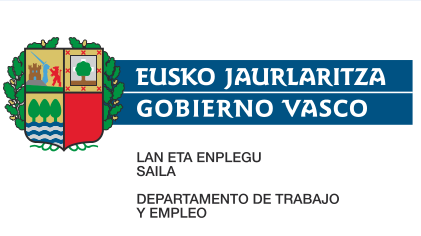 7
ESKUMENAK LEGITIMATZEKO ESPARRUA
Konstituzioa.
Autonomia Estatutua. 
Enpleguaren Legea, 3/2015 Legegintzako Errege Dekretuaren bidez onartua.
1441/2010 Errege Dekretua, EAP funtzioak eskualdatzeari buruzkoa.
3/2011 Legea, Lanbide-Euskal Enplegu Zerbitzua sortzen duena.
7/1985 Legea, apirilaren 2koa, Toki Araubidearen Oinarriak arautzen dituena.
2/2016 Legea, Euskadiko Toki Erakundeei buruzkoa.
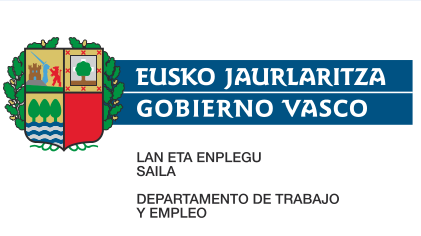 8
ABIAPUNTUA
XII. legegintzaldiko Gobernu Programa.
Enpleguaren Euskal Estrategia 2030.
2019ko elkarrizketa sozialeko mahaiaren oinarriak.
Partaidetza-diagnostikoaren esparrua.
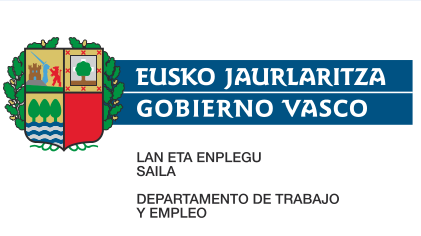 9
PRINTZIPIO INSPIRATZAILEAK
Europako Gutun Soziala.
Eskubide Sozialen Europako Zutabea (ESEZ).
Lanaren Nazioarteko Erakundearen (LANE) hitzarmenak.
GJHen 8. helburua.
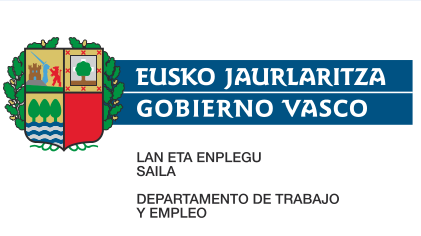 10
INDAR-IDEIAK
Pertsonen eta enpresen beharretan oinarritutako enplegu-zerbitzu publikoa ulertzeko modu berri bati ikuspegia zabaltzea.
Enplegagarritasuna hobetzeko eskubideak aitortzea.
Zerbitzu-zorro integrala eta integratua eskaintzea.
Enpleguaren zeharkako dimentsioa bermatzea.
Erakunde-maila guztien zeregina onartzea.
Elkarrizketa sozialaren garrantzia ezagutzea.
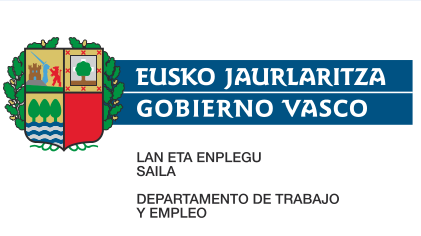 11
LEGEAREN JARDUERA-EREMUAK
1.- Enplegu-politika aktiboak.

2.- Erakundeen arteko artikulazioa.

3.- Sistemaren gobernantza.

4.- Enpleguaren arloan esku hartzen duten eragile guztien parte-hartzea.

5.- Lanbide eraldatzea.

6.- Berrikuntza eta Ebaluazioa.
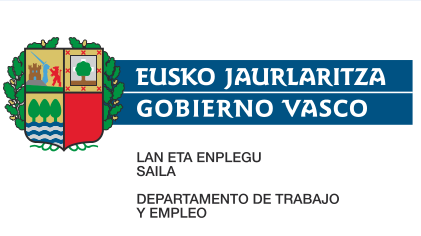 12
LEGEAREN JARDUERA-EREMUAK
1.- Enplegu-politika aktiboak.

2.- Erakundeen arteko artikulazioa

3.- Sistemaren gobernantza.

4.- Enpleguaren arloan esku hartzen duten eragile guztien parte-hartzea.

5.- Lanbide eraldatzea.

6.- Berrikuntza eta Ebaluazioa
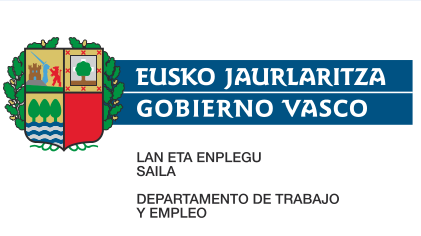 13
1.- ENPLEGU-POLITIKA AKTIBOAK
¿NORENTZAT? 
PERTSONA ERDIGUNEAN
 
Enplegagarritasuna hobetzeko eskubideak.Pertsona guztientzako lan duinaren nahia adieraztea.


Lehen aldiz aitortzen dira
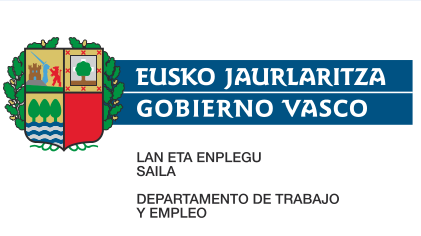 14
1.- ENPLEGU-POLITIKA AKTIKOAK
¿ZER ESKAINTZEN DA? 

Pertsonentzako eta enpresentzako enplegu-zerbitzuen katalogo malgua eta modernoa.

Pertsona guztien beharrei erantzungo dieten programa osagarriak.
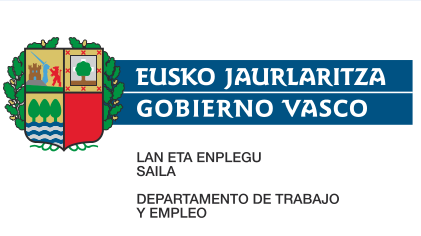 15
1.- ENPLEGU-POLITIKA AKTIBOAK
Orientazioa.
Laneko prestakuntza.
Bitartekaritza eta enplegua.
Autoenplegurako eta ekintzailetzarako aholkularitza.
Enpresentzako aholkularitza.
Lan-merkatuari buruzko informazio aurreratuko zerbitzua.
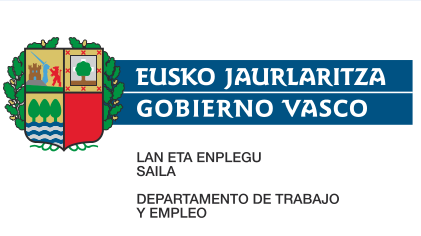 16
1.- ENPLEGU-POLITIKA AKTIBOAK
¿NOLA? 
EUSKAL ENPLEGU SAREA
 
Lanbide + beste erakunde publiko batzuk (foru-aldundiak y udalerriak).
Erakunde pribatu laguntzaileak.
Lanbideren lidergoa: zorroko zerbitzu guztiak, funtsezko zerbitzuen kudeaketa esklusiboa eta prestazio digitala bermatzen ditu.
Beste erakunde publiko batzuk: zerbitzu osagarriak edo lurraldeari lotutakoak.
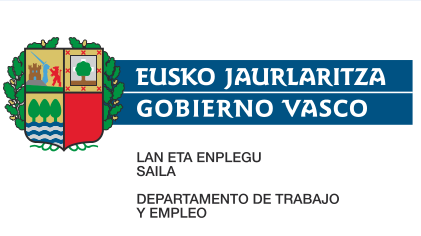 17
1.- ENPLEGU-POLITIKA AKTIBOAK
EUSKAL ENPLEGU SAREAREN ABANTAILAK 

Kapilaritatea eta hurbiltasuna.
Kudeaketa-ahalmen izugarria pertsonen eta enpresen mesedetan (informazioa + prestakuntza + eskaintzak), nahitaez erabili beharreko tresna komunen bitartez.
Lan-historia bakarra: jarduketa guztien trazabilitatea bermatzen du.
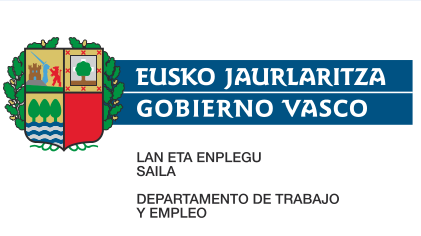 18
1.- ENPLEGU-POLITIKA AKTIBOAK
KALITATEAREN KUDEAKETA

Euskal Enplegu Sarearen mapa: zerbitzuen lurralde-egitura optimizatzea.
Prestazio-eduki tekniko bakarra zerbitzu bakoitzerako.
Enpleguaren Euskal Sarea ikuskatzea: Eusko Jaurlaritza.
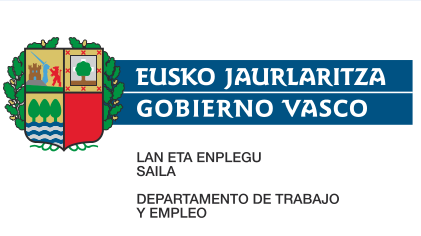 19
LEGEAREN JARDUERA-EREMUAK
1.- Enplegu-politika aktiboak.

2.- Erakundeen arteko artikulazioa

3.- Sistemaren gobernantza.

4.- Enpleguaren arloan esku hartzen duten eragile guztien parte-hartzea.

5.- Lanbide eraldatzea.

6.- Berrikuntza eta Ebaluazioa
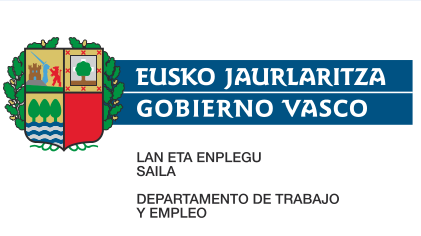 20
2.- ERAKUNDEEN ARTEKO ARTIKULAZIOA
ERAKUNDE GUZTIAK KONTUAN HARTZEN 

Lehenengo aldiz, erakunde-maila guztietan eskumen-esparru propioa aitortzea, [enplegua/garapen ekonomikoa/lurraldea] loturatik abiatuta.

Zerbitzuak emateko dimentsio berri bat ahalbidetzen du: Euskal Enplegu Sarea.
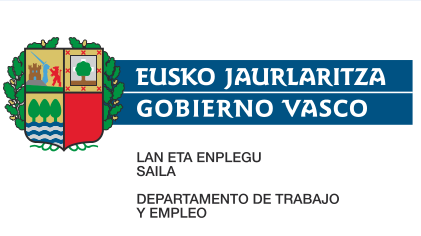 21
2.- ERAKUNDEEN ARTEKO ARTIKULAZIOA
2. EUSKO JAURLARITZAREN LIDERGOA, LURRALDE-BEREZITASUNARI ERREPARATUTA

Eusko Jaurlaritza: EAEko plangintza estrategikoa eta operatiboa onartzen du, eta enplegu-zerbitzuen zorroa eta programa osagarriak definitzen ditu.

-	Aldundiak eta udalerriak: enpleguaren plangintza eta sustapena beren lurrande-eremuan, Euskal Estrategiaren arabera.
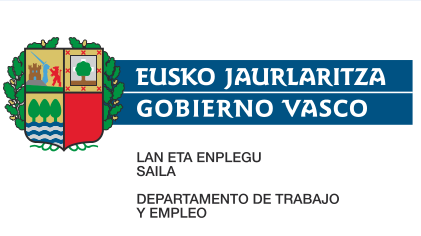 22
2.- ERAKUNDEEN ARTEKO ARTIKULAZIOA
ENPLEGU-POLITIKEN PLANGINTZA.
OROKORRETIK LURRALDEKORA

Enpleguaren Euskal Estrategia
Euskadiko Hiru Urteko Enplegu Plana
Enpleguaren lurralde-planak
Tokiko enplegu eta garapeneko planak (>10.000)
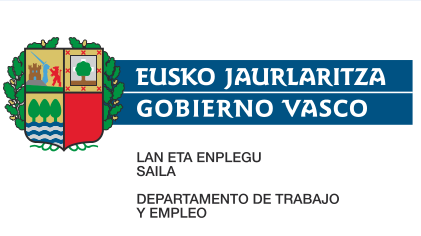 23
2.- ERAKUNDEEN ARTEKO ARTIKULAZIOA
FINANTZAKETA

Finantzaketa arrunta.
Tokiko Enplegu eta Garapenerako Lankidetza Funtsa (iragankorra).
Finantza-lankidetza egonkorra, zerbitzuak ematean kalitatea eta eraginkortasuna bermatzeko.
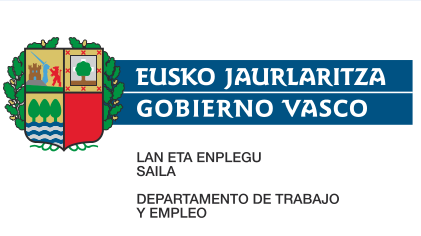 24
LEGEAREN JARDUERA-EREMUAK
1.- Enplegu-politika aktiboak.

2.- Erakundeen arteko artikulazioa

3.- Sistemaren gobernantza.

4.- Enpleguaren arloan esku hartzen duten eragile guztien parte-hartzea.

5.- Lanbide eraldatzea.

6.- Berrikuntza eta Ebaluazioa
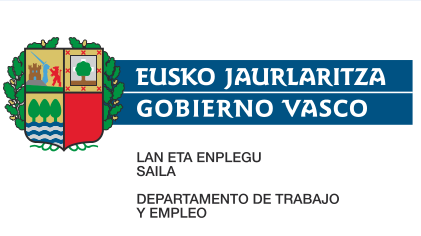 25
3.- GOBERNANTZA
TOKIKO POLITIKA PUBLIKOEN EUSKAL KONTSEILUA

Erakunde arteko paritarioa
(6 EJ + 3 foru-aldundiak + 3 tokiko erakundeak)  

Sektoreartekoa
 enplegua + lehiakortasuna + hezkuntza + gizarteratzea + Lanbide.

Beste politika batzuekiko lankidetza eta koordinazioa bermatzen ditu.
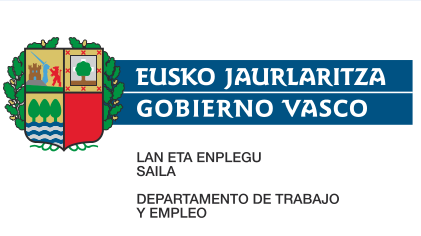 26
3.- GOBERNANTZA
LANKIDETZA ETA KOORDINAZIOA:

Lankidetza: guztiek parte hartzen dute plangintza estrategikoa eta operatiboa egiten, enplegua sustatzeko neurrien proposamenean, Euskal Enplegu Sarearen maparen proposamenean, etab.

Koordinazioa: Tokiko Politika Publikoen Euskal Kontseiluak bermatzen du lurralde plangintza Enpleguaren Euskal Estrategiarekin koordinatzen dela.
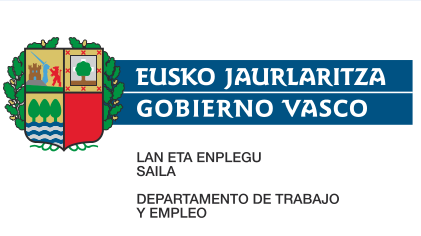 27
GOBERNANTZA
ELKARRIZKETA SOZIALERAKO MAHAIA

Gidalerroak eta plangintza estrategikoa eta plangintza operatiboa hitzartzea.
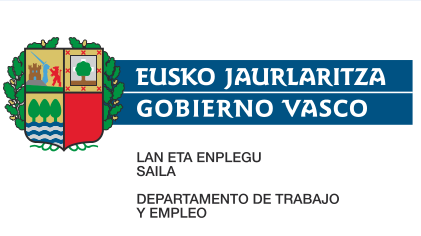 28
LEGEAREN JARDUERA-EREMUAK
1.- Enplegu-politika aktiboak.

2.- Erakundeen arteko artikulazioa

3.- Sistemaren gobernantza.

4.- Enpleguaren arloan esku hartzen duten eragile guztien parte-hartzea.

5.- Lanbide eraldatzea.

6.- Berrikuntza eta Ebaluazioa
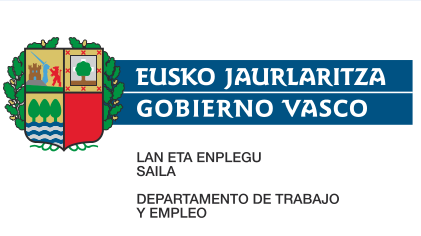 29
4.- PARTAIDETZA
EUSKAL ENPLEGU FOROA

Kontsulta-eginkizunak.

Enplegu-politiketan esku hartzen duten eragile publiko eta pribatuak.
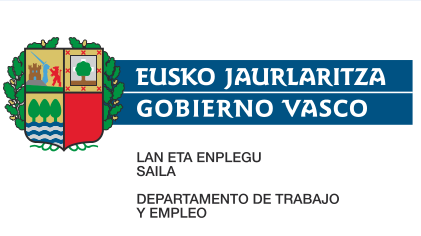 30
LEGEAREN JARDUERA-EREMUAK
1.- Enplegu-politika aktiboak.

2.- Erakundeen arteko artikulazioa

3.- Sistemaren gobernantza.

4.- Enpleguaren arloan esku hartzen duten eragile guztien parte-hartzea.

5.- Lanbide eraldatzea.

6.- Berrikuntza eta Ebaluazioa
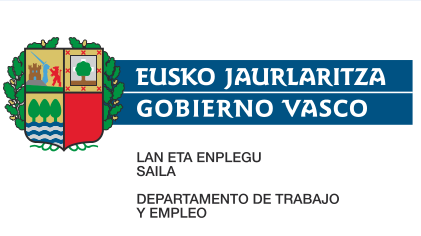 31
5.- LANBIDE
Zuzenbide pribatuko erakunde publiko bihurtzea

Programa-kontratua
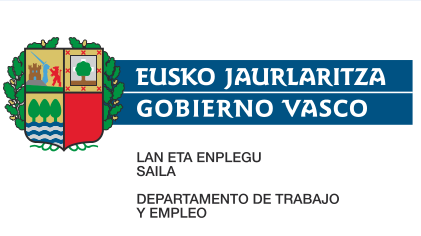 32
5.- LANBIDE
Programa-kontratua
Edukiak
Erakundearen helburuak.
Helburuak lortzeko beharrezkoak diren planak eta horien kostu zenbatetsia.
Administrazioak emandako finantzaketa.
Betekizunak eta kontrol-prozedura.
Lortutako emaitzak ebaluatzeko adierazleak eta ezarritako helburuen betetze-mailari lotutako ondorioak zehaztea.
4 urterako balioko du.
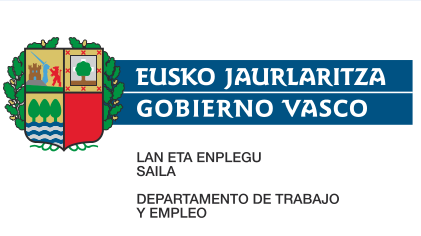 33
LEGEAREN JARDUERA-EREMUAK
1.- Enplegu-politika aktiboak.

2.- Erakundeen arteko artikulazioa

3.- Sistemaren gobernantza.

4.- Enpleguaren arloan esku hartzen duten eragile guztien parte-hartzea.

5.- Lanbide eraldatzea.

6.- Berrikuntza eta Ebaluazioa
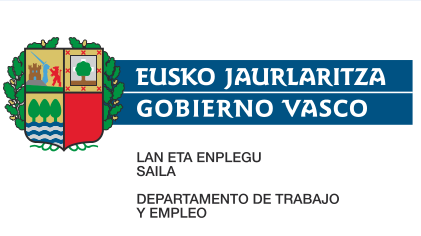 34
6.- BERRIKUNTZA ETA EBALUAZIOA
Politika publikoen ebaluazio independentearen aldeko apustua
Ikerketa- eta Berrikuntza-ekintzak sustatzea.
Enplegu eta Gizarteratze Politiken Ebaluazio Organoari dagokio ebaluazio-ekintzak egitea.
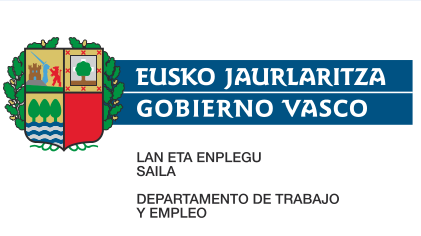 35
Eskerrik asko
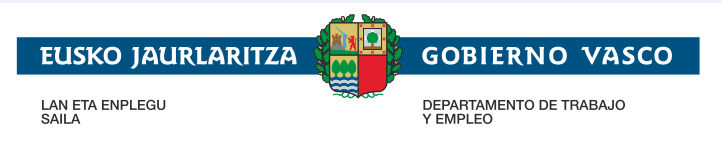